TAHIL TEKNOLOJİSİ
NİLGÜN BAŞAK TECER
ÖĞRETİM GÖREVLİSİ  
ANKARA ÜNİVERSİTESİ
KALECİK MESLEK YÜKSEKOKULU
E-posta: nbtecer@ankara.edu.tr
NİŞASTA
Tahılların tanelerinden ve patatesten özel yöntemlerle elde edilen unumsu bir maddedir. Nişasta, tahıl tanelerinin unsu kısmında bulunan amiloz ve amilopektinlerin glikozid bağlarıyla bağlanmasından meydana gelen bir karbonhidrattır. Glikozun bitkilerdeki depolanmış hâlidir ve enerji üretiminde kullanılır. 
Nişasta granülleri bitkilerin kök, gövde, yaprak, tohum, meyve ve polenlerinde bulunur. Patates, pirinç, mısır, buğday bol miktarda nişasta içerirler ve insanların başlıca besin kaynaklarıdırlar. Sıcak suda nişasta peltesi denilen jelatinimsi bir kütle haline gelir. Parçalanmamış nişasta granülleri soğuk suda çözünmez. Fakat suyu emer ve şişer. Jelatinleşme nişastanın cinsine göre farklı sıcaklıkta olabilir. Nişasta granülleri 2 – 150 μ boyunda değişir. Pirinç en küçük, patates ise en büyük granüllere sahiptir.
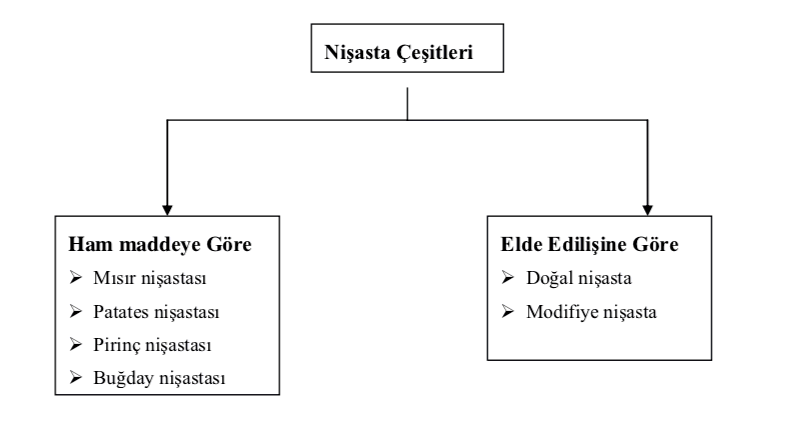 NİŞASTA üretimi
Hammaddeye göre nişastalar
 
Mısır Nişastası
Patates Nişastası
Pirinç Nişastası
Buğday Nişastası
NİŞASTA üretimi
Elde Edilişine Göre Nişastalar
 
Doğal Nişastalar
Modifiye Nişastalar
NİŞASTA üretimi
Nişastayı Diğer Öğelerden Ayırma 

Yumuşatılmış̧, kırılmış̧ yaģ̆ mısır taneleri bundan sonra öz ayırıcısı adı verilen flotasyon tanklarına veya santrifüj hidro siklonlara yollanır. Özler, mısırın diğer kısımlarından daha hafif olduğu için yüzeyde kalmakta ve ayrılmaktadırlar. Mısır kırılıp bulamaç haline getirildikten sonra özgül ağırlığı düşük olan özün ayrılma işlemi özel hidrosiklonlardan oluşan bir dizi ayrım sistemi ile sağlanır.
NİŞASTA üretimi
Yumuşatma

Yaş öğütme prosesinin en önemli aşamalarından biridir. Prosesin(süreç) ilk aşaması olarak kabul edilebilir. Bu bölümde mısır yumuşatılarak mısır tanesinin içeriğine daha kolay ayrışması amaçlanır.
NİŞASTA üretimi
Ezme

Maserasyon işleminden sonra mısır ezme işlemiyle, yumuşatılmış olan mısırın parçalanarak özün dışarı alınması ve kepeğe yapışık kalan nişastanın daha iyi ayrılabilmesi sağlanır. 

Tüm bu ezme proseslerinin ana amacı: mısırı bünyesinde bulunan komponentlerinden mümkün olduğunca ayırarak takip eden proseslerde verimli bir ayrışmanın sağlanmasıdır.
NİŞASTA üretimi
Kepek Ayırma

Özden arındırılmış olan bulamaç kepek yıkama besleme tankında toplanır ve özel elek sistemine gönderilir. Bu sistemde üründeki kepek kısmi ile nişasta-protein karışımı birbirinden ayrılır. Kepek preslerinde kepeğin suyu alındıktan sonra kurutucu ünitesine gönderilir.
NİŞASTA üretimi
Protein- Nişasta Ayırma

Protein ve nişasta içeren bulamaç seperasyon sistemine beslenir. Bu sayede nişasta sütünün mekanik olarak içinde bulundurduğu glüten ve proteinden tam olarak ayrıştırılması işlemi gerçekleştirilir. 
Merkez-kaç prensibine göre çalışan bu sistem özgül ağırlığı daha fazla olan nişastanın alttan, proteinin ise üstten çıkarak birbirinden ayrılmasını sağlar. Ayrılan proteinin vakum yardımıyla suyu alınır ve protein kurutucu ünitesine gönderilir.
TEŞEKKÜRLER…